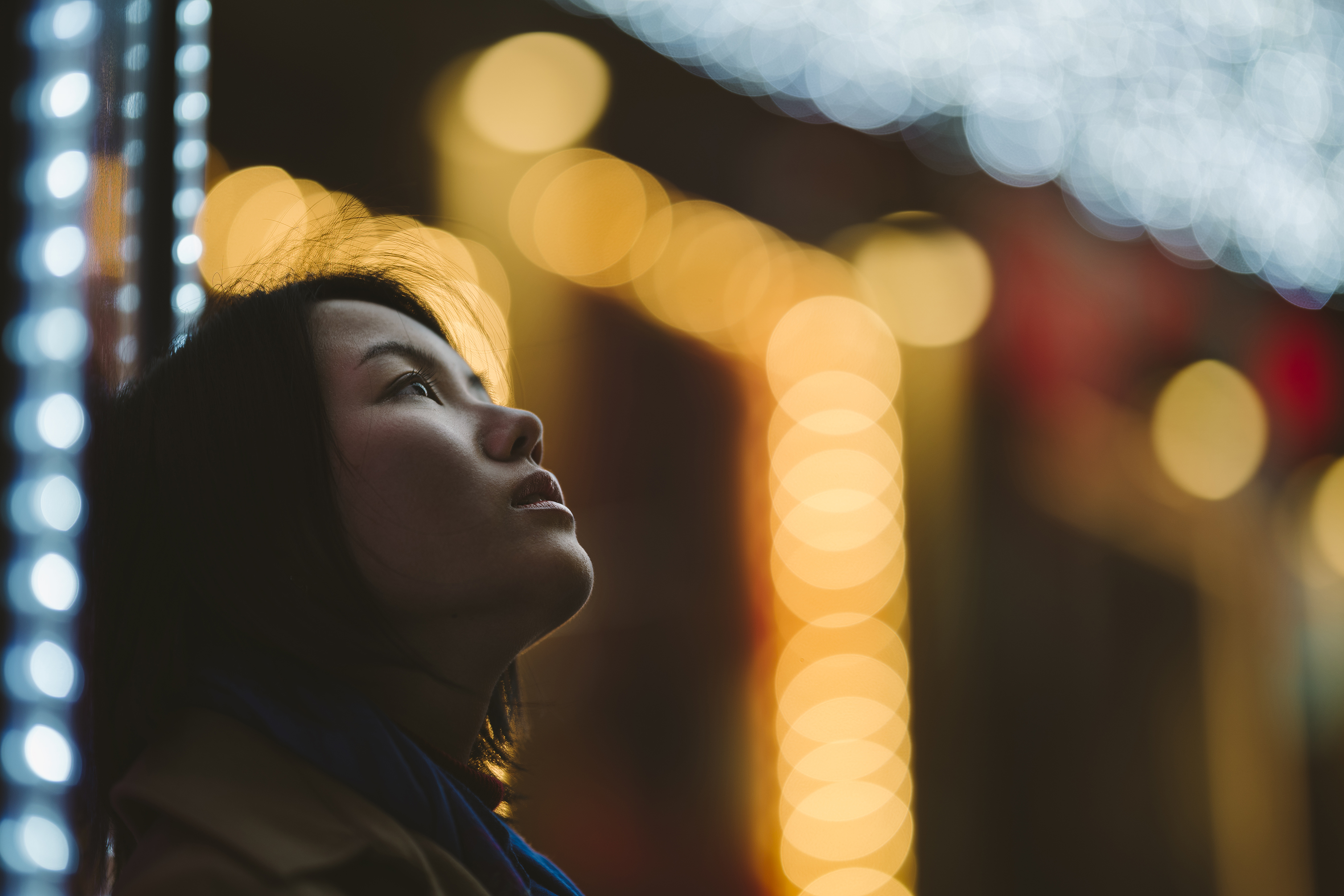 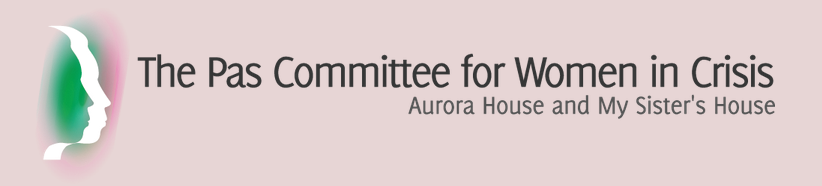 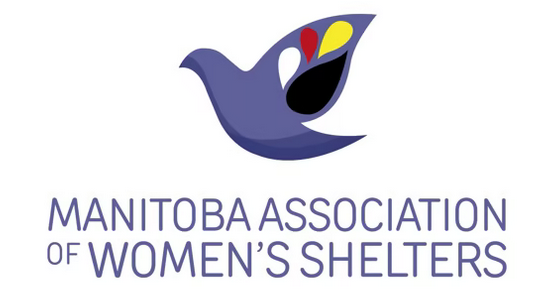 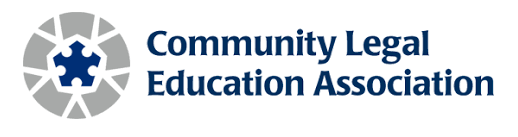 Coercive Control
Featuring Dr. Amber Merucci of the 
Manitoba Association of Women’s Shelters
We gratefully acknowledge the financial support of the Department of Justice Canada
Intimate Partner Violence Law Help Phone

In Winnipeg:  204 943 2240

Toll free throughout Manitoba: 
1 866 458 0337

9 a.m. to noon, Monday to Friday

Email: ipvlawinfo@communitylegal.mb.ca

https://www.communitylegal.mb.ca/programs/victims-of-intimate-partner-violence-project/
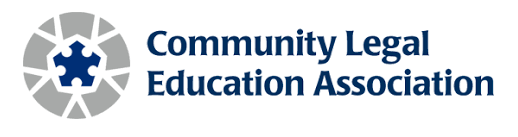 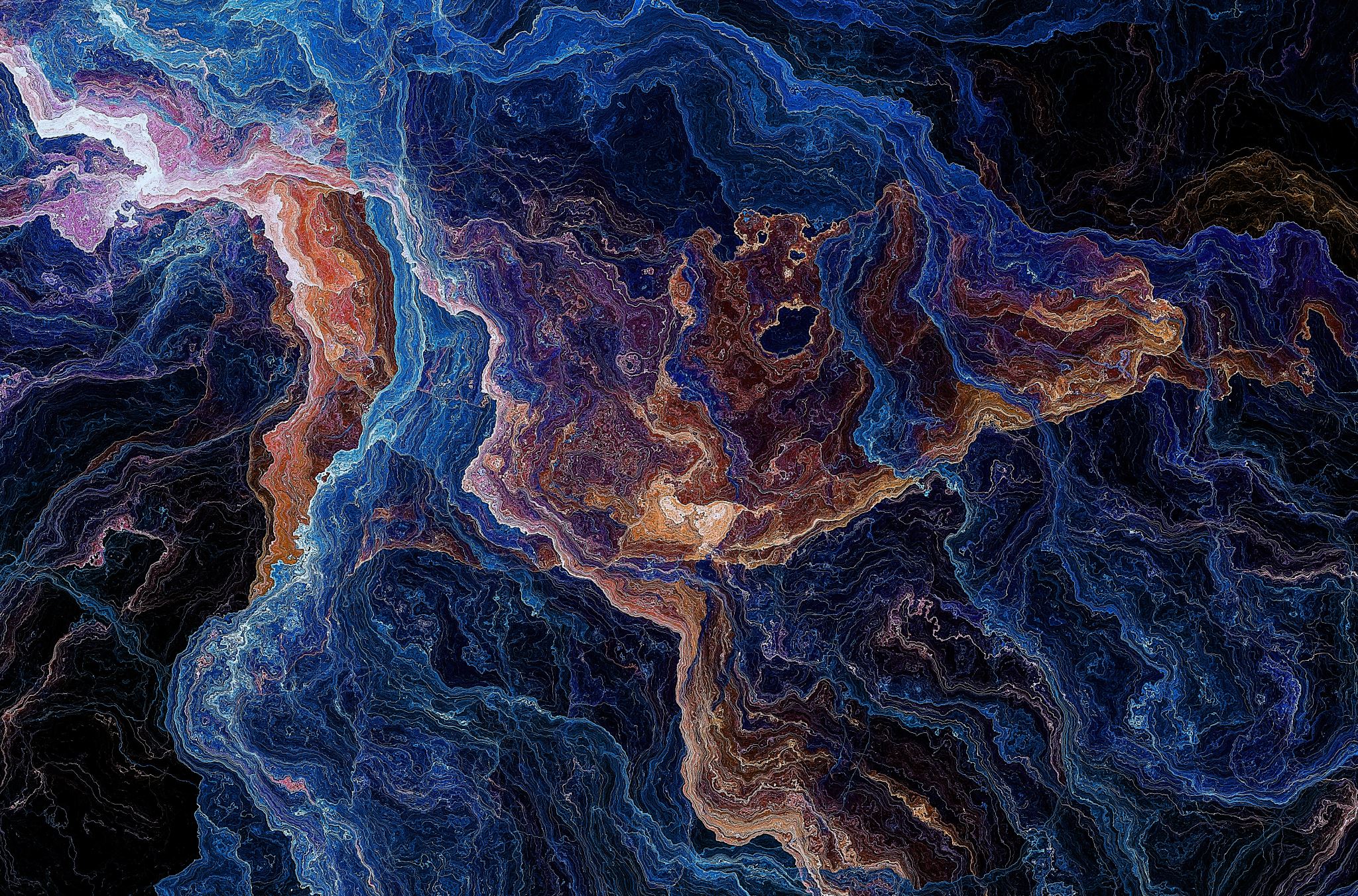 Coercive control is a crime in:The United KingdomIrelandFranceAustraliaand in some U.S. states“Coercive Control” is NOT a criminal offence in Canada
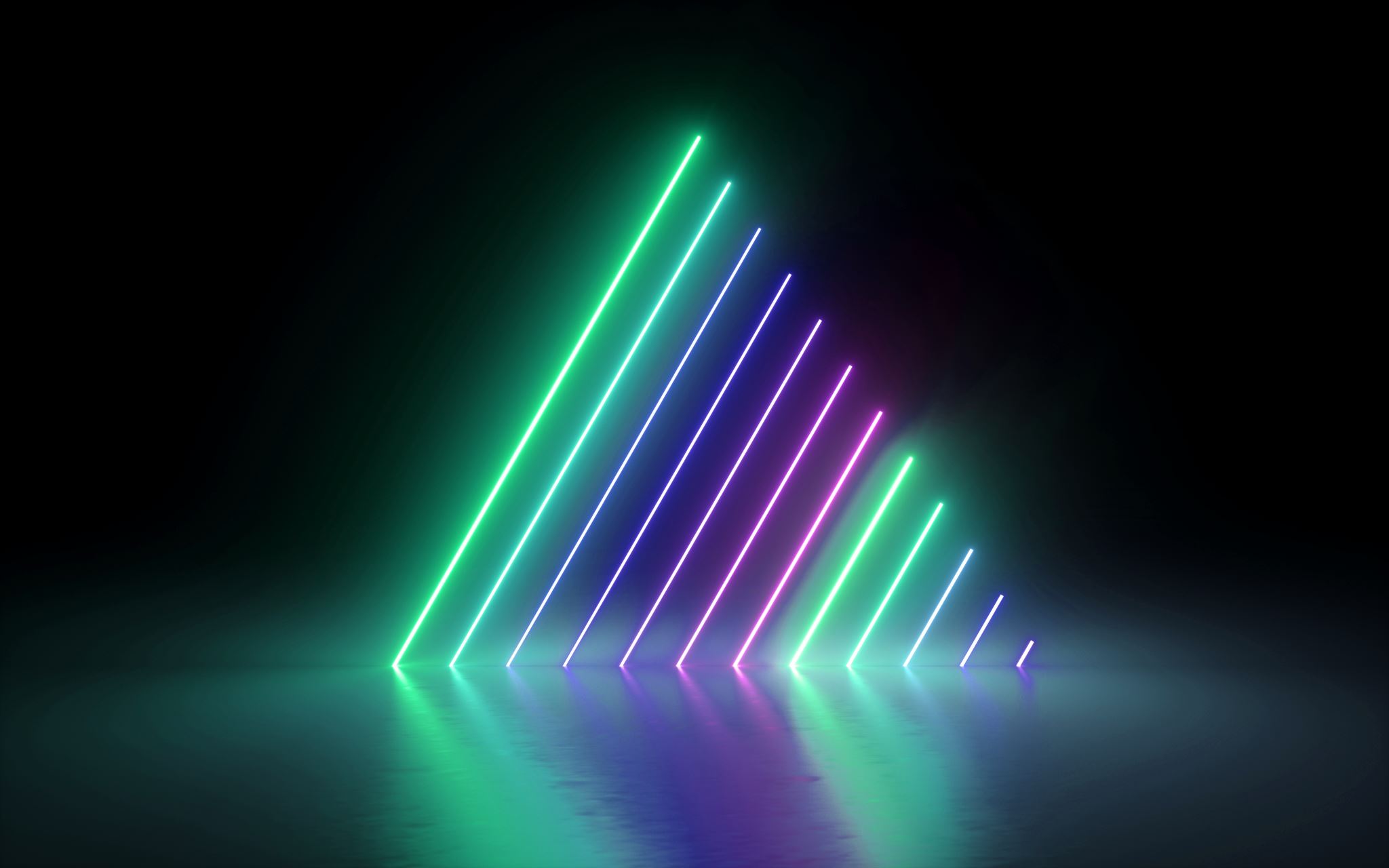 Is it violence?
The Domestic Violence and Stalking Act defines “domestic violence” at section 2(1.1):

(a) an intentional, reckless or threatened act or omission that causes bodily harm or property damage; 

(b) an intentional, reckless or threatened act or omission that causes a reasonable fear of bodily harm or property damage; 

(c) conduct that reasonably, in all the circumstances, constitutes psychological or emotional abuse; 

(d) forced confinement; 

(e) sexual abuse.
Contains information from the Manitoba government, licensed under the OpenMB Information and Data Use Licence (Manitoba.ca/OpenMB)
5
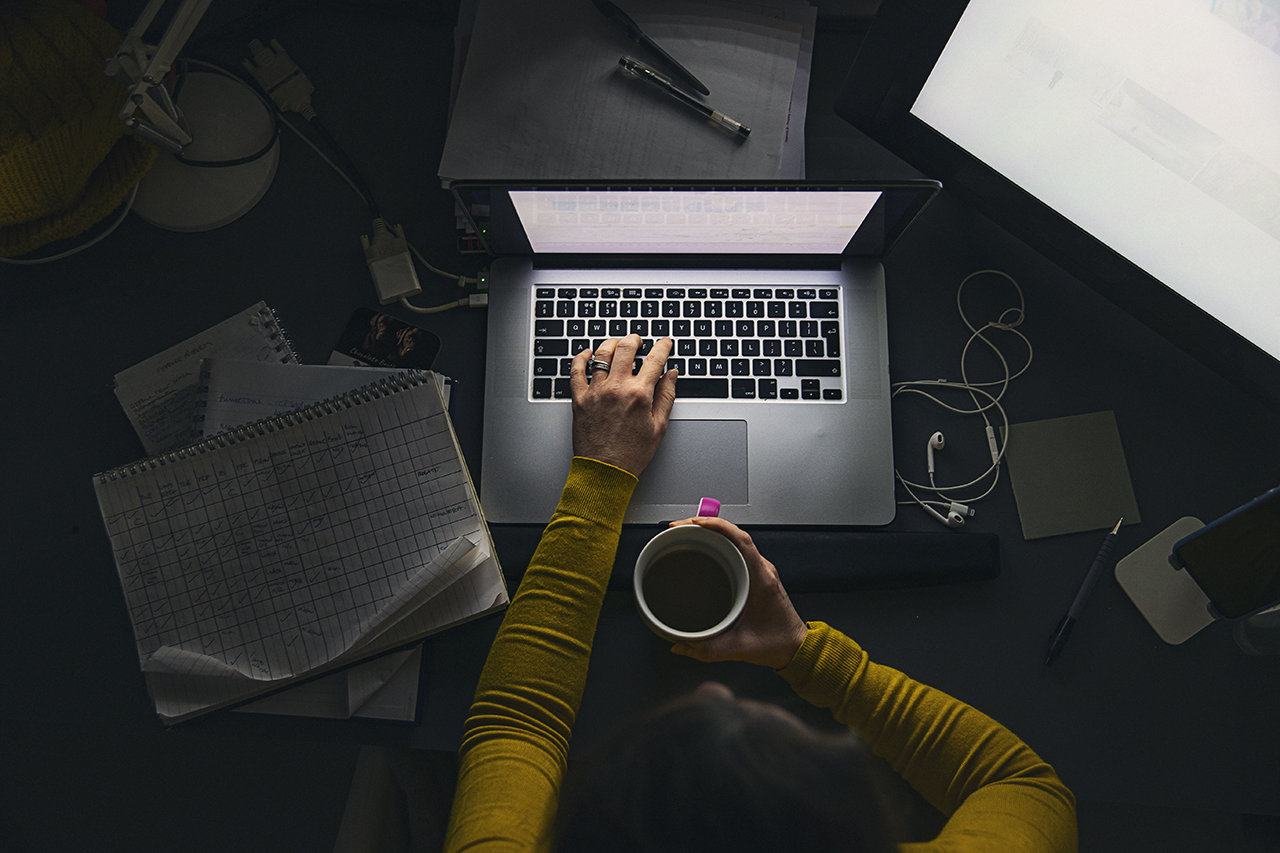 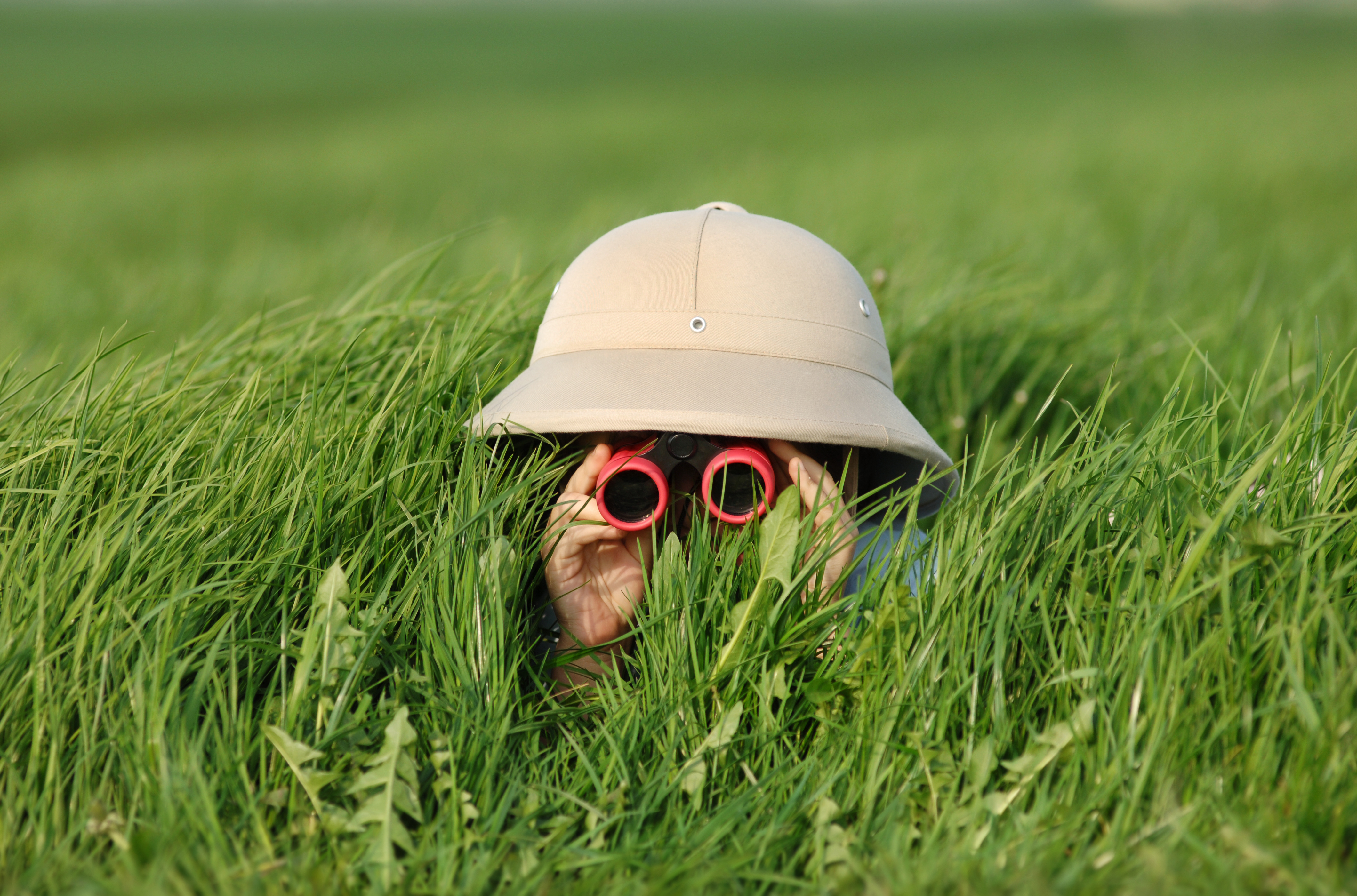 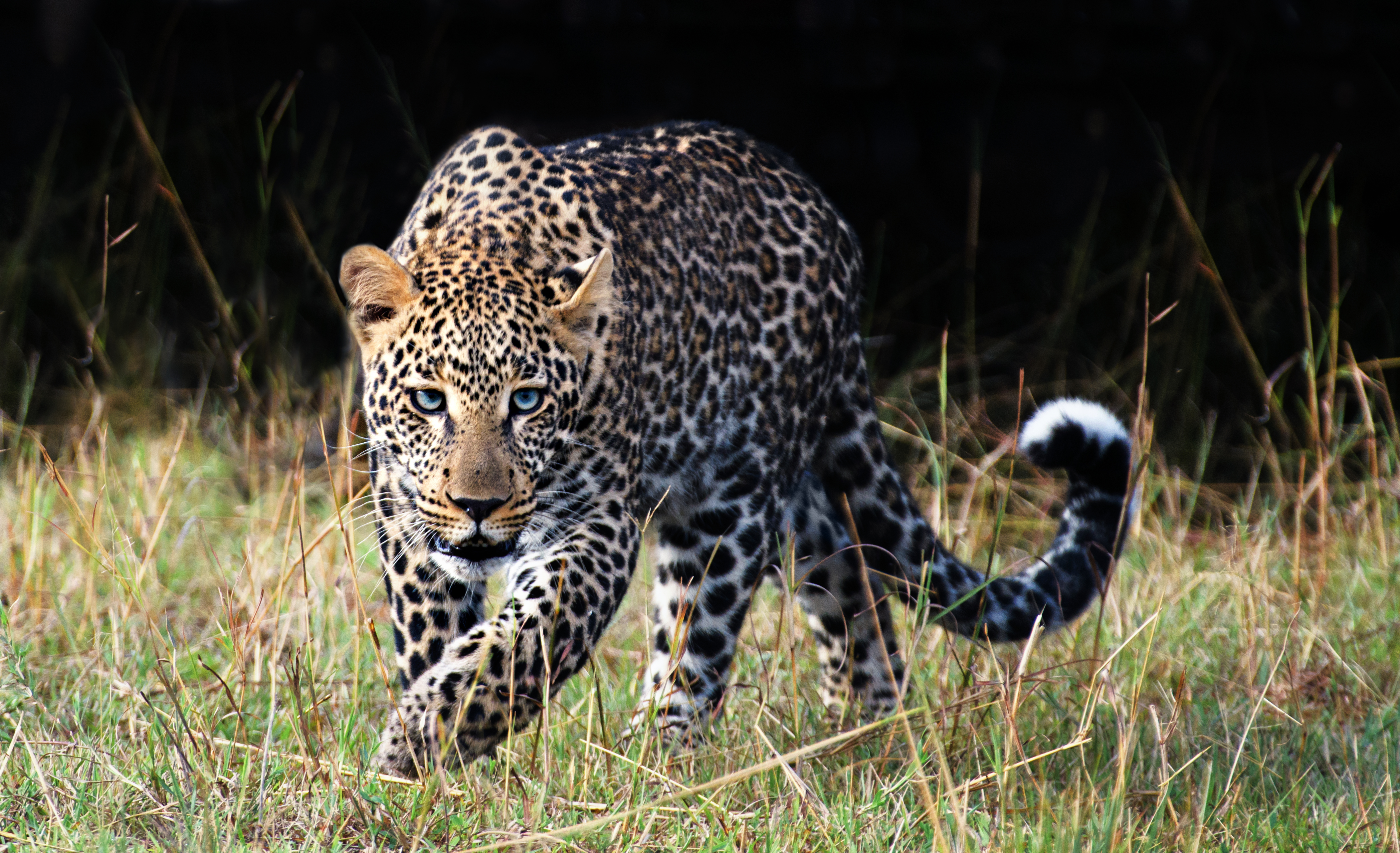 The Domestic Violence and Stalking Act says that stalking is:
repeated behaviour that causes the subject to reasonably fear for his or her safety - this includes following, watching, threatening conduct, repeated unwelcome communication with the person or someone they know and using the internet or other electronic means to threaten or harass
What is stalking?
Contains information from the Manitoba government, licensed under the OpenMB Information and Data Use Licence (Manitoba.ca/OpenMB)
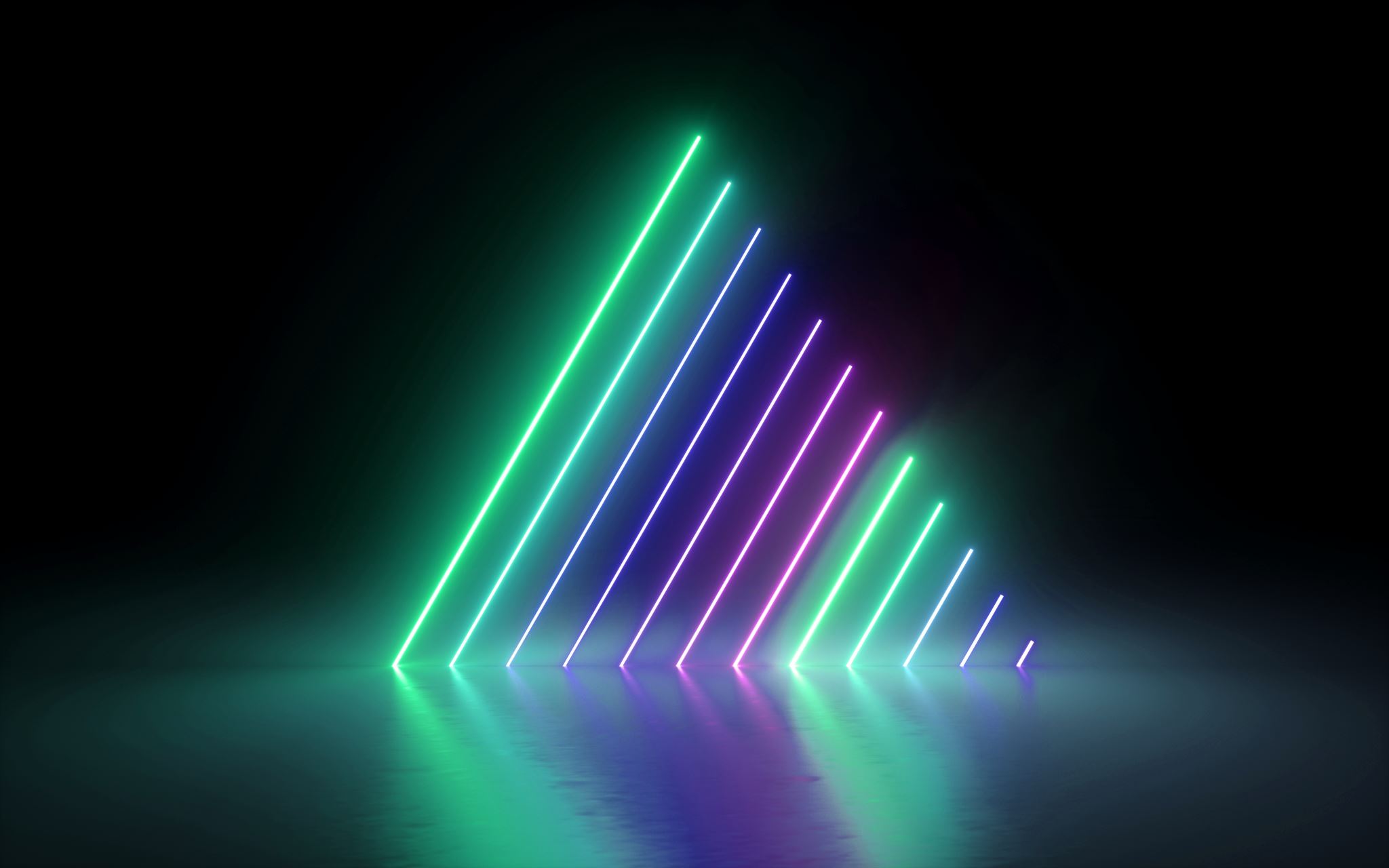 The Family Maintenance Act definition:T

"domestic violence" means domestic violence within the meaning of subsection 2(1.1) of The Domestic Violence and Stalking Act that is caused by an act or omission of a person described in subsection 2(1) of that Act
Contains information from the Manitoba government, licensed under the OpenMB Information and Data Use Licence (Manitoba.ca/OpenMB)
7
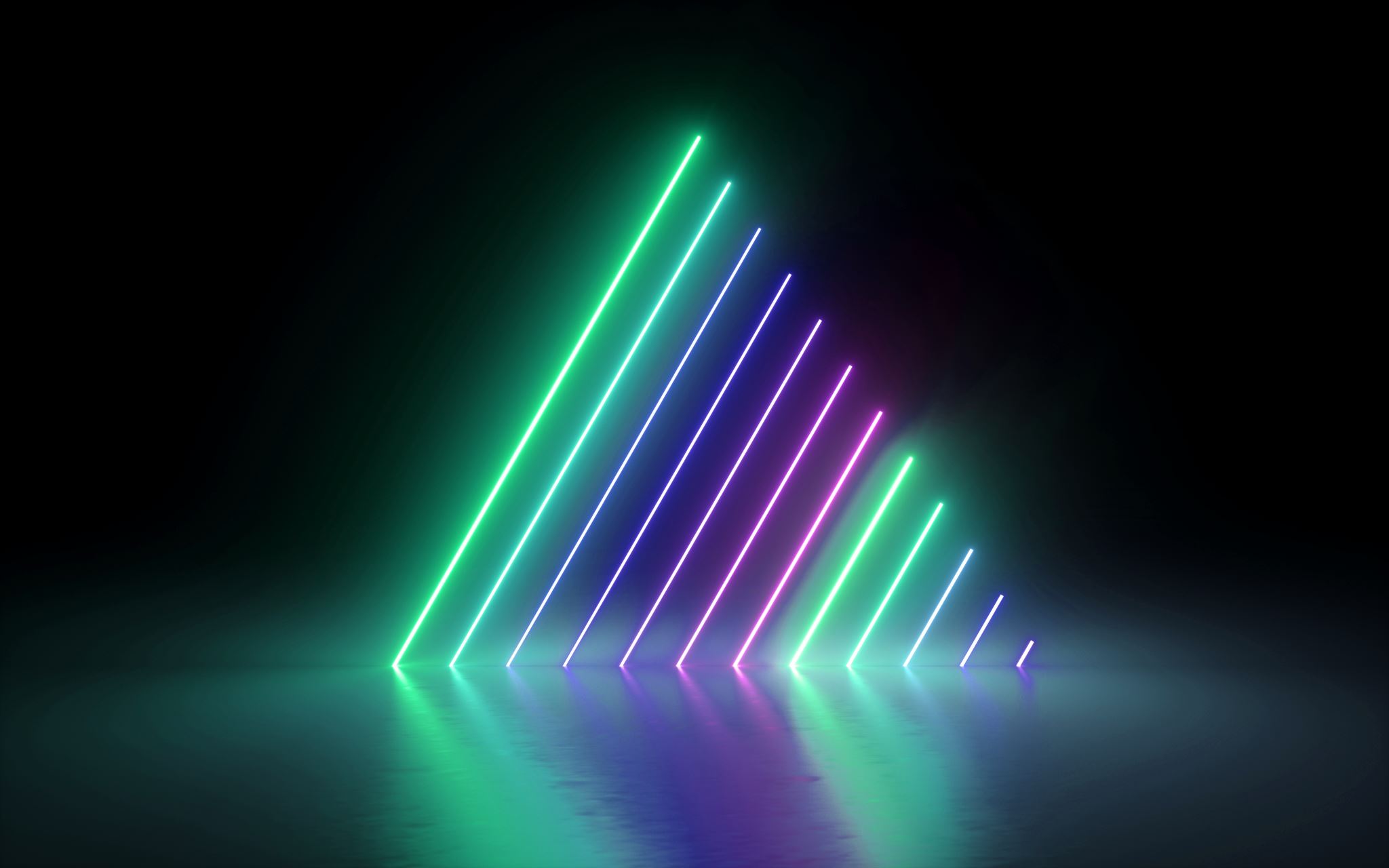 Is it violence?
The Divorce Act refers to “family violence”:
family violence means any conduct, whether or not the conduct constitutes a criminal offence, by a family member towards another family member, that is violent or threatening or that constitutes a pattern of coercive and controlling behaviour or that causes that other family member to fear for their own safety or for that of another person — and in the case of a child, the direct or indirect exposure to such conduct*
Divorce Act (RSC , 1985, c. 3 (2nd Supp.))
*reproduced without affiliation with or endorsement by the Government of Canada
8
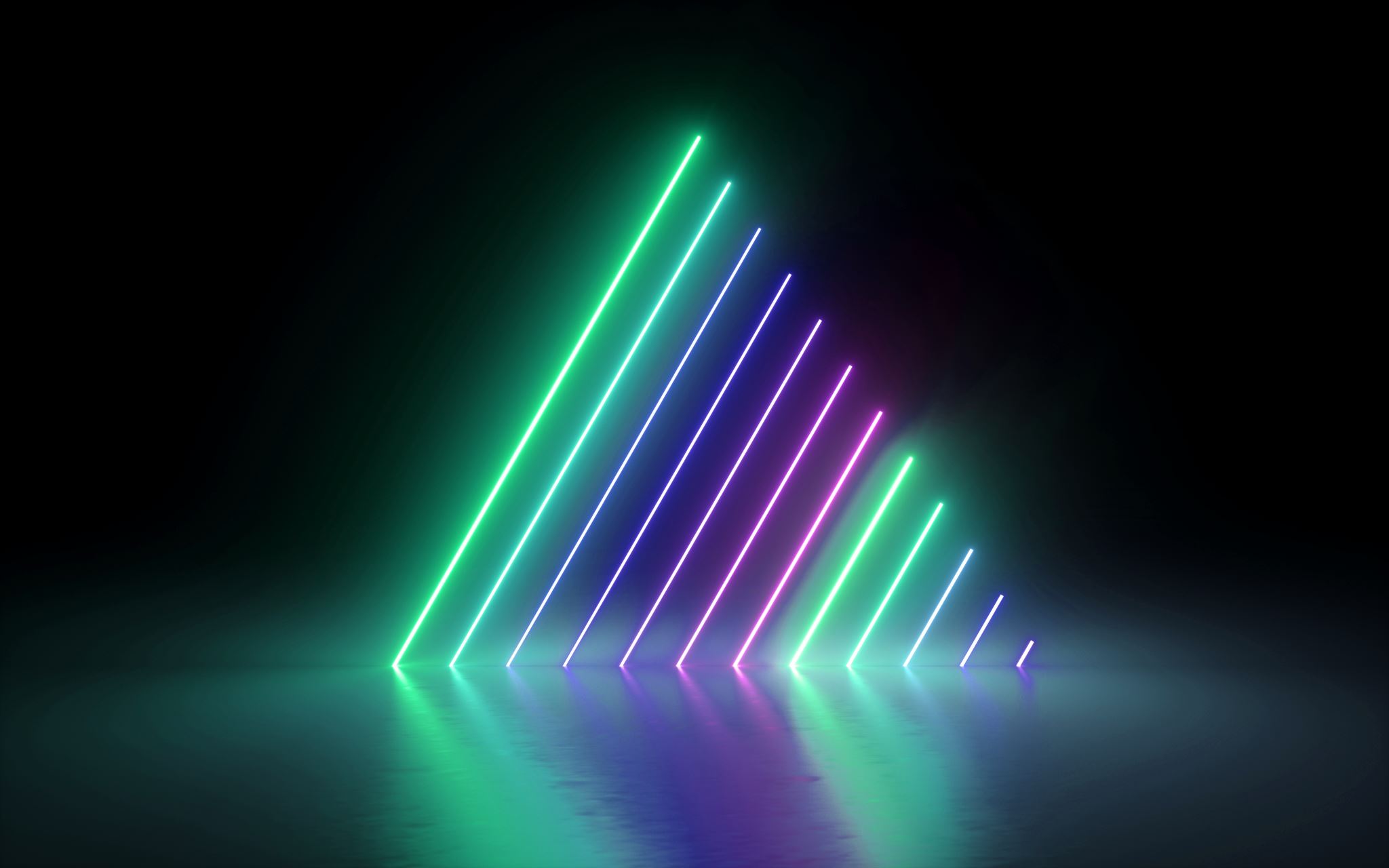 The Divorce Act definition of family violence includes:
(a) physical abuse, including forced confinement but excluding the use of reasonable force to protect themselves or another person;

(b) sexual abuse;

(c) threats to kill or cause bodily harm to any person;

(d) harassment, including stalking;

(e) the failure to provide the necessaries of life;

(f) psychological abuse;

(g) financial abuse;

(h) threats to kill or harm an animal or damage property; and

(i) the killing or harming of an animal or the damaging of property;*
Divorce Act (RSC , 1985, c. 3 (2nd Supp.))
*reproduced without affiliation with or endorsement by the Government of Canada
9
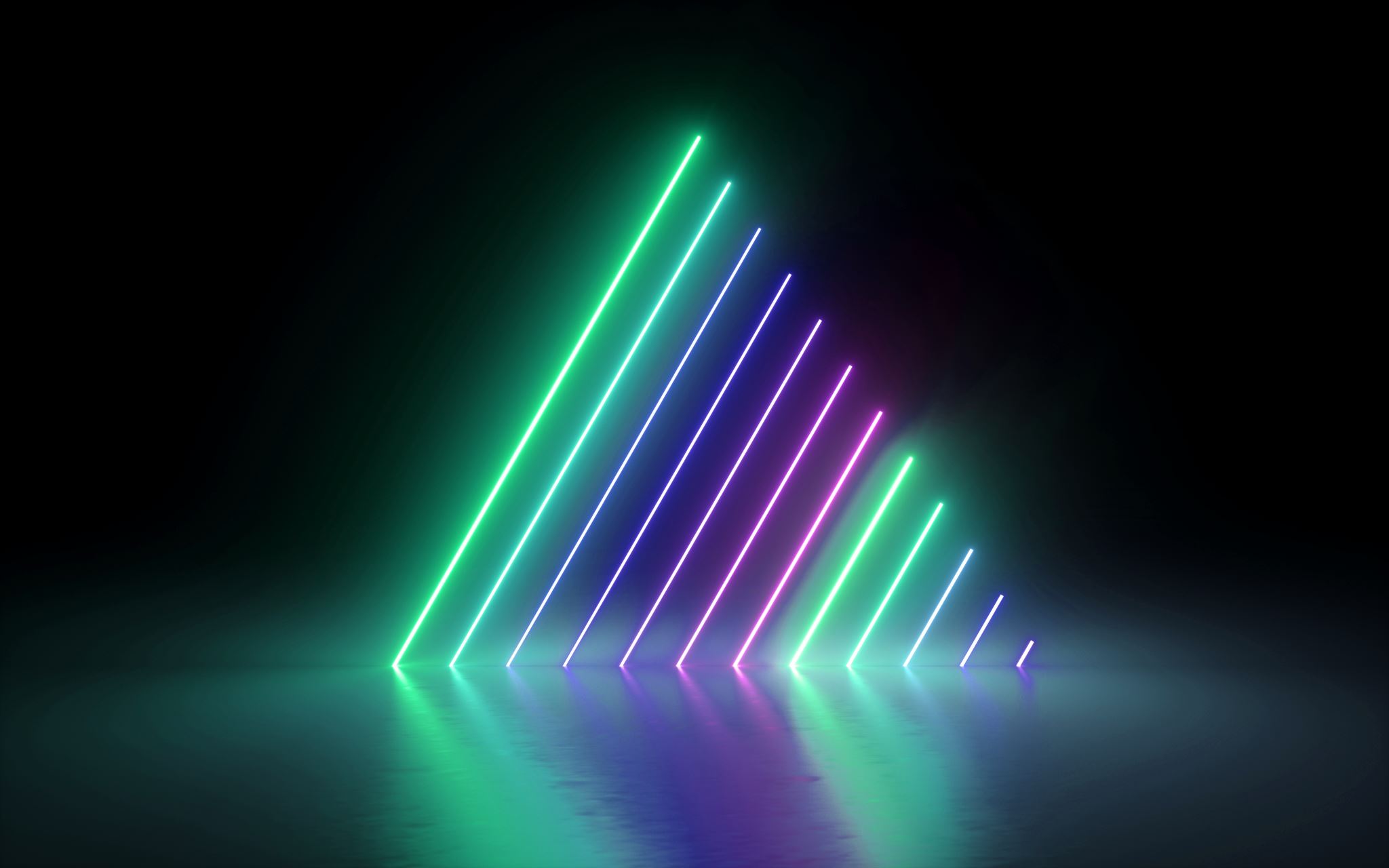 In making a parenting order under the Divorce Act, the court must take into account only the best interests of the child(ren).The Act lists factors to be taken into account in determining best interests.  Family violence and its impact are factors:In considering the impact of any family violence under paragraph (3)(j), the court shall take the following into account:…(b) whether there is a pattern of coercive and controlling behaviour in relation to a family member;*
Divorce Act (RSC , 1985, c. 3 (2nd Supp.))
*reproduced without affiliation with or endorsement by the Government of Canada
10
Certification for Divorce Petition
Statement of Lawyer:
I,                                                   , the lawyer for                                              , the petitioner, certify to this court that I have complied with the requirements of subsections 7.7(1) and 7.7(2) of the Divorce Act (Canada).
Contains information from the Manitoba government, licensed under the OpenMB Information and Data Use Licence (Manitoba.ca/OpenMB)
Family dispute resolution process
 
7.3 To the extent that it is appropriate to do so, the parties to a proceeding shall try to resolve the matters that may be the subject of an order under this Act through a family dispute resolution process.*
The 
Divorce 
Act
Divorce Act (RSC , 1985, c. 3 (2nd Supp.))
*reproduced without affiliation with or endorsement by the Government of Canada
Legal Adviser
Reconciliation 
7.7 (1) Unless the circumstances of the case are of such a nature that it would clearly not be appropriate to do so, it is the duty of every legal adviser who undertakes to act on a spouse’s behalf in a divorce proceeding
(a) to draw to the attention of the spouse the provisions of this Act that have as their object the reconciliation of spouses; and
(b) to discuss with the spouse the possibility of the reconciliation of the spouses and to inform the spouse of the marriage counselling or guidance facilities known to the legal adviser that might be able to assist the spouses to achieve a reconciliation. 
Duty to discuss and inform
(2) It is also the duty of every legal adviser who undertakes to act on a person’s behalf in any proceeding under this Act
(a) to encourage the person to attempt to resolve the matters that may be the subject of an order under this Act through a family dispute resolution process, unless the circumstances of the case are of such a nature that it would clearly not be appropriate to do so;
(b) to inform the person of the family justice services known to the legal adviser that might assist the person
(i) in resolving the matters that may be the subject of an order under this Act, and
(ii) in complying with any order or decision made under this Act; and
(c) to inform the person of the parties’ duties under this Act.
Divorce Act (RSC , 1985, c. 3 (2nd Supp.))
*reproduced without affiliation with or endorsement by the Government of Canada
“Parents should be encouraged — absent family violence or significant power imbalances — to resolve their disputes themselves outside the court structure…”
Martin, J. in Colucci v. Colucci 2021 SCC 24:
C.M.D. v. S.T., 2022 MBQB 166 (CanLII) Petersen J.
Mann v. Mitchell, 2022 MBQB 92 (CanLII)(Thompson J. quoting Horst J. from an earlier application to set aside a protection order)
Tort of Family Violence
Ahluwalia v. Ahluwalia, 2022 ONSC 1303
Claimant has to show the the other family member engaged in deliberate behaviours that:

were violent or threatening; or
constituted a pattern of coercion and control; or
caused the victim to fear for their safety or that of another person

and that they committed more than one act of violence (as set out in the Divorce Act)

the actions have to be intentional to exert control and induce fear
*this case is under appeal*
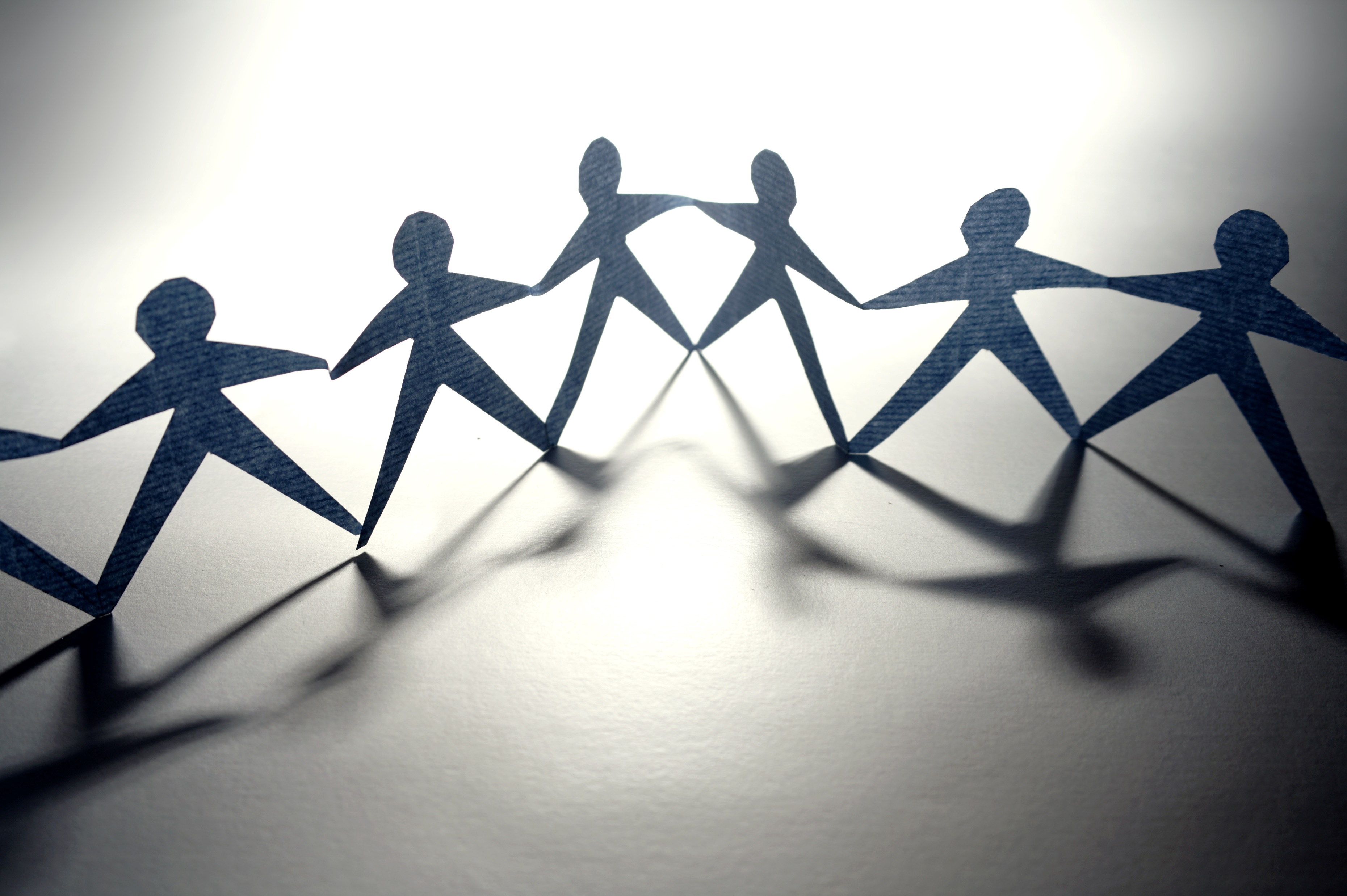 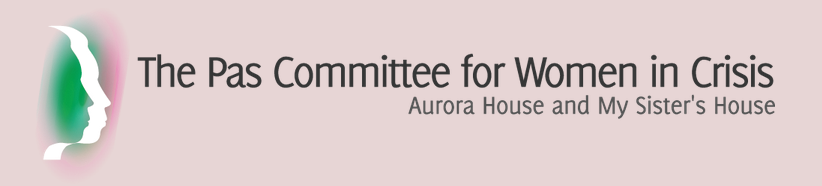 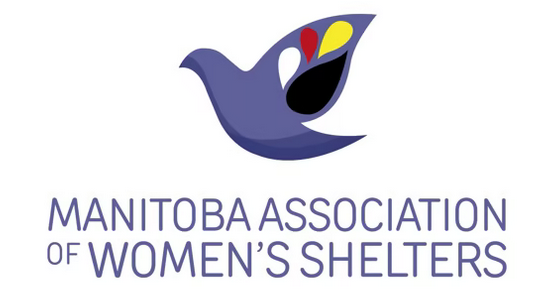 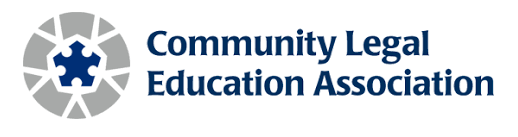 Thank you
We gratefully acknowledge the financial support of the Department of Justice Canada